Отчет об исполнении бюджета Сосновоборского городского округа за 2020 год
Докладчик: Попова Татьяна Рудольфовна,
председатель комитета финансов
Комитет финансов СГО
№1
Условия реализации бюджетной политики (отдельные показатели)
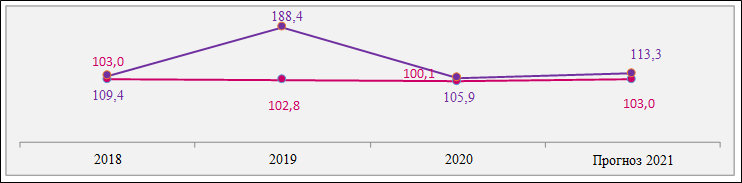 Объем ВРП/ВМП, в % к пред.году
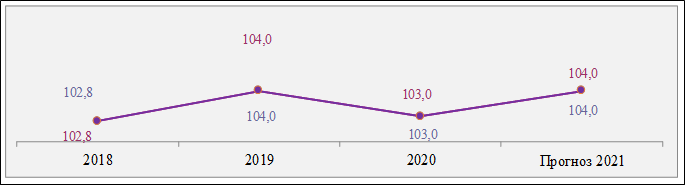 Индекс потребительских цен, в % к пред.году
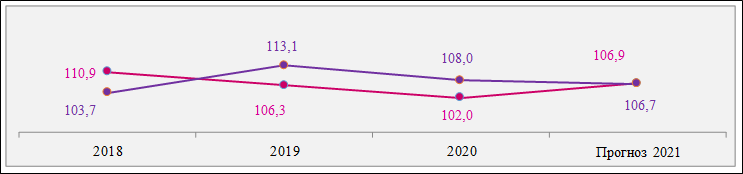 Темп роста фонда заработной платы, в % к пред. году
- ЛО                            -  СГО
№2
Исполнение бюджета Сосновоборского городского округа за 2020 год
млн.руб.
№ 3
Налоговые и неналоговые доходы бюджета (в сопоставимых показателях)
млн.руб.
2019 год
2020 год
1 500
4,4%
1 437
НДФЛ
Налоги на совокупный доход
Доходы от использования имущества, находящегося в государственной и муниципальной собственности
Прочие
Доходы от продажи материальных и нематериальных активов
Доходы от восстановительной стоимости зеленых насаждений
№4
Поступление НДФЛ в местный бюджет в 2020 году
млн.руб.
▲1,04%
№5
Поступления от основных плательщиков НДФЛ в 2020 году
млн.руб.
Всего поступления НДФЛ в местный бюджет 
составили 983,5 млн. руб.
№6
Структура доходов бюджета Сосновоборского городского округа
млн.руб.
2019 год
2020 год
2988
2 631
Безвозмездные поступления
Налоги  на совокупный доход
Неналоговые доходы
Земельный налог
Прочие налоговые доходы
НДФЛ
№7
Обстоятельства, повлиявшие на доходную часть бюджета Сосновоборского городского округа в 2020 году
млн.руб.
ПОЛОЖИТЕЛЬНЫЕ
Рост доходов от продажи материальных и нематериальных активов
▲ 
176,8
▲ 
81,2
Рост прочих неналоговых доходов
▲
78,2
Рост НДФЛ
▲
20,3
Рост УСН
ОТРИЦАТЕЛЬНЫЕ
▼ 
126,9
Снижение доходов от использования муниципального имущества
▼ 
53,6
Недополучение доходов бюджета в связи с предоставлением мер поддержки пострадавшим сферам экономики
№8
Меры поддержки пострадавших сфер экономики, повлиявшие на доходную часть бюджет в 2020 году
млн.руб.
НАЛОГОВЫЕ       46,5 млн. руб.
Федеральный закон от 08.06.2020 №172-ФЗ «О внесении изменений в часть вторую Налогового кодекса Российской Федерации» (18,5 млн.руб.)
 Областные законы Ленинградской области №46-ОЗ от 16.04.2020г. и №104-ОЗ от 23.10.2020г. «О внесении изменений в статью 1-2 областного закона "Об установлении ставки налога, взимаемого в связи с применением упрощенной системы налогообложения, на территории Ленинградской области» (23,3 млн.руб.)
 Решение совета депутатов Сосновоборского городского округа от 18.09.2020 №115 «О внесении изменений в решение совета депутатов от 22.11.2019 №62 «Об установлении налога на имущество физических лиц на территории муниципального образования Сосновоборский городской округ Ленинградской области» (в 2020 году потерь бюджета не было, за 2020 год налог будет начислен в 2021 году)
 Решение совета депутатов Сосновоборского городского округа от 29.05.2020 года  № 65 «О внесении изменений в решение совета депутатов от 16.10.2007 г. № 130 «О введении в действие на территории муниципального образования Сосновоборский городской округ системы налогообложения в виде единого налога на вмененный доход для отдельных видов деятельности» (4,73 млн. руб.)
НЕНАЛОГОВЫЕ          7,12 млн. руб.
1. Решение совета депутатов Сосновоборского городского округа от 26.06.2020 №83 «Об освобождении от арендной платы и начисления пени»  (4,22 млн. руб.)
2. Решение совета депутатов Сосновоборского городского округа от 24.07.2020 №97 «Об освобождении от внесения платы за право размещения нестационарных торговых объектов»  (0,14 млн. руб.)
3. Постановление администрации от 08.05.2020 №904 «О предоставлении отсрочки и рассрочки по внесению платежей  (2,76 млн. руб.)
№9
Структура безвозмездных поступлений
млн.руб.
Наиболее значимые безвозмездные поступленияя 2020  года:

-межбюджетный трансферт в малых городах  и исторических поселениях - победителях Всероссийского конкурса лучших проектов создания комфортной городской среды на  сумму 90,0 млн. руб.

субсидия на строительство, реконструкцию и приобретение объектов дошкольного образования на сумму 39,1 млн. руб.;

 субсидия на обеспечение выплат стимулирующего характера работникам муниципальных учреждений культуры Ленинградской области на сумму 33,1 млн. руб.
№10
Структура расходов Сосновоборского городского округа
2019 год
2020 год
млн.руб.
2971
2641
Оплата труда с начислениями
Иные расходы
Инвестиционные расходы
№11
Расходы Сосновоборского городского округа на исполнение Указа 597 Президента России
млн.руб.
№12
Качество жизни в Сосновоборском городском округе в 2020 году
млн.руб.
Численность населения 
(на конец года)
67 072 чел.
▼ численности населения на 648 чел. 
Среднесписочная численность работников крупных и средних организаций 26 094 чел. (рост 1,8% 
к уровню 2019г.)
Среднемесячная начисленная заработная плата работников крупных и средних организаций 
75 025,0 руб.
Рост 2 % к уровню 2019 года
Бюджетная обеспеченность на одного жителя
44 545,5 руб.
рост 14,6 % к уровню 2019 года
№13
Культура                                                     289,6
Медико-социальная поддержка
отдельных категорий граждан                14,4
Физическая культура, 
спорт и молодежная политика                60,2
Безопасность жизнедеятельности
 населения                                                     7,4
Жилище                                                        27,3
Стимулирование экономической 
активности малого и среднего
 предпринимательства                                2,2
Расходы Сосновоборского городского округа в разрезе муниципальных программ
2 593,3 млн. руб.▲12,6% к уровню 2019 года
млн.руб.
Современное образование                      1 460,0
Управление муниципальным 
имуществом                                                 27,3
Городское хозяйство                                 680,8
Развитие информационного 
Общества                                                      24,1
№14
Исполнение АИП в 2020 году
млн.руб.
14,8
№15
Исполнение дорожного фонда Сосновоборского городского округа
млн.руб.
Доходы - 2,9 млн. руб.
Расходы – 351,2
 млн. руб.
351,2
№16
Основные положительные моменты в части управления общественными финансами
2
3
4
5
1
Достижение по итогам года плановых значений «дорожных карт» по заработной плате педагогических работников дополнительного образования и учреждений культуры
Увеличение поступлений собственных доходов бюджета на 14,4% по сравнению с 2019 годом
Профицит бюджета по собственным средствам по итогам исполнения бюджета за 2020 год в сумме 56,0 млн.руб.
Сосновоборский городской округ занял 2 место в комплексной оценке конкурса «Лучшее муниципальное образование в сфере управления общественными финансами»
Формирование и исполнение бюджета в программно-целевом виде (87,3% расходов бюджета исполнено в составе муниципальных программ)
№17
1
2
3
Неравномерность исполнения бюджета по кварталам 2020 года (в 4 квартале объем расходов бюджета составил 39,1% от годового)
Основные отрицательные моменты в части управления общественными финансами
Доля бюджетных инвестиций муниципального образования в общем объеме расходов бюджета за исключением субвенций снизилась на 38% по сравнению с аналогичным показателем 2019г.
Увеличение недоимки по налоговым доходам на 2,6 млн.руб. по сравнению с 2019 годом
№18
Средства, поступающие в 2020 году из областного бюджета на поощрение ОМС и муниципальных управленческих команд
9
Дотация бюджетам муниципальных образований Ленинградской области, предоставляемая в целях стимулирования муниципальных образований,  принимающих меры по увеличению налогового потенциала
0,8
Дотация (грант) за достижение показателей деятельности органов исполнительной власти субъектов Российской Федерации
№19
Задачи на 2021 год
Сохранение достигнутых уровней показателей по Указу
 Президента РФ № 597
Задачи на
 2021 год
Повышение эффективности управления муниципальными
 финансами
Усиление финансовой ответственности ГРБС
Спасибо за внимание!
Докладчик: Попова Татьяна Рудольфовна,
председатель комитета финансов.
Комитет финансов СГО